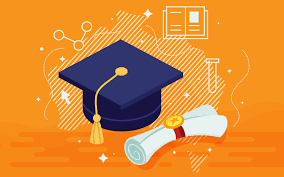 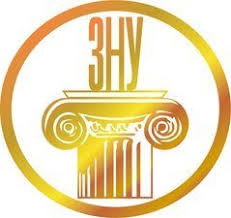 Прізвище, ім’я, по батькові
Портфоліо аспіранта Запорізького національного університету
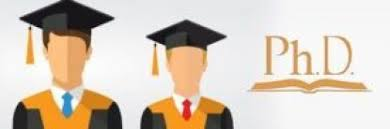 Портфоліо аспіранта
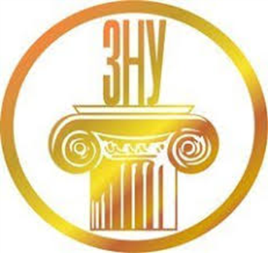 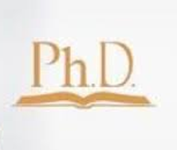 Загальна інформація
Фото
аспіранта
Прізвище, ім’я, 
по батькові аспіранта
Портфоліо аспіранта
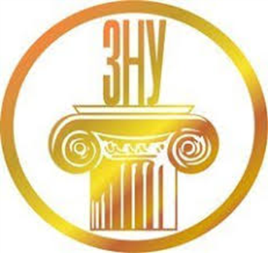 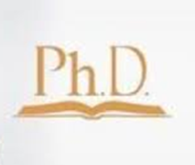 Освіта
Професійний досвід
Портфоліо аспіранта
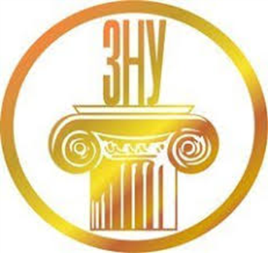 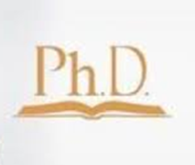 Тематика досліджень
Фото наукового керівника
Прізвище, ім’я, 
по батькові наукового керівника, 
науковий ступінь, 
учене звання
Портфоліо аспіранта
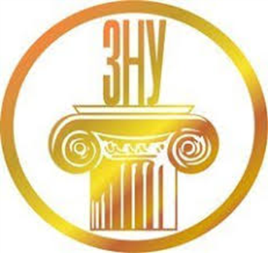 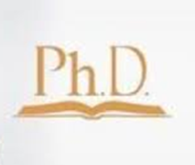 Структура дисертаційного дослідження
Портфоліо аспіранта
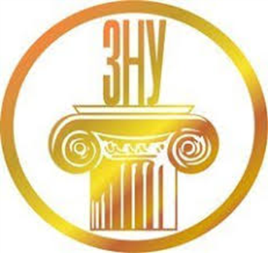 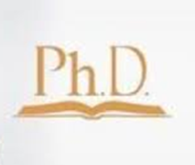 Освітня складова
Портфоліо аспіранта
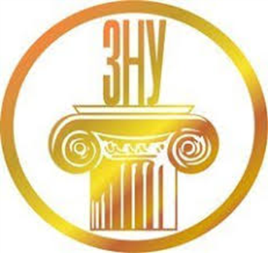 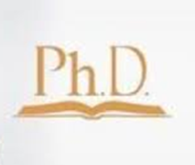 Опубліковані праці
Портфоліо аспіранта
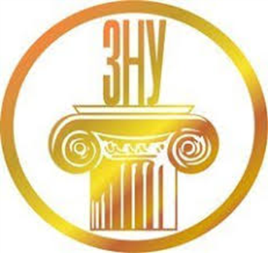 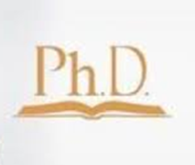 Об’єкти права інтелектуальної власності
Патент на винахід
Патент на корисну модель
Патент на корисну модель
Свідоцтво авторського права на твір
Фото винаходу
Фото моделі
Фото моделі
Фото твору
Портфоліо аспіранта
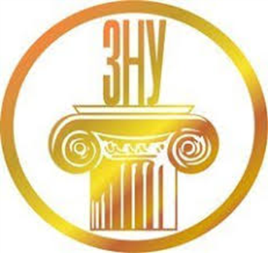 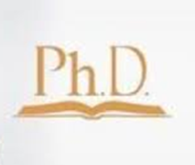 Участь у науково-практичних конференціях
Сертифікати, грамоти, фото
Портфоліо аспіранта
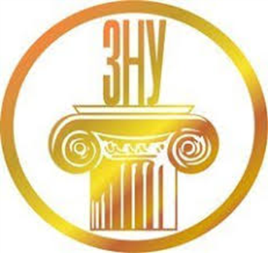 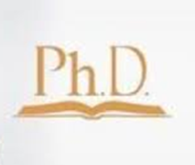 Участь у наукових семінарах, круглих столах, 
PhD-колоквіумах, захистах дисертацій
Сертифікати, грамоти, фото
Портфоліо аспіранта
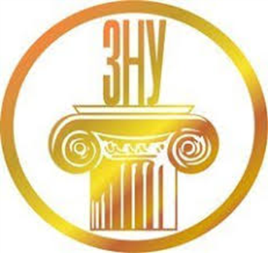 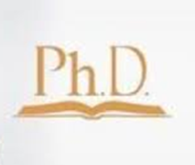 Участь у реалізації дослідницьких та інноваційних проєктів, госпдоговірних НДР
Фото
Портфоліо аспіранта
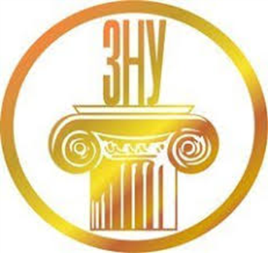 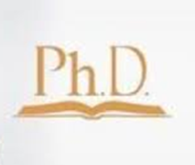 Стажування (академічна мобільність)
Сертифікати, фото
Портфоліо аспіранта
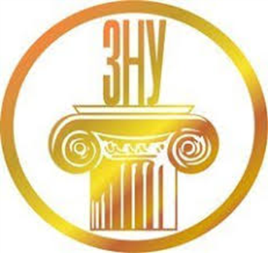 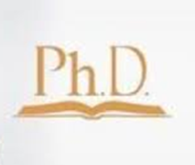 Участь у конкурсах на отримання 
премій, грантів, стипендій
Дипломи, грамоти, сертифікати, фото
Портфоліо аспіранта
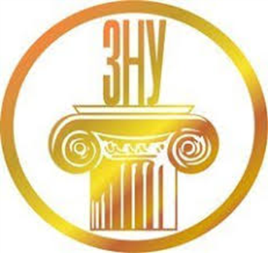 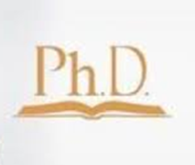 Підвищення кваліфікації (курси, тренінги, майстер-класи)
Дипломи, сертифікати, фото
Портфоліо аспіранта
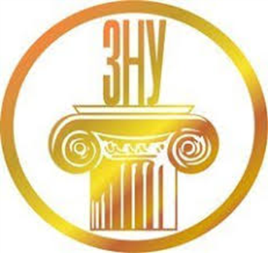 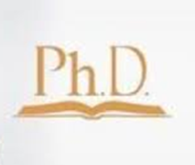 Керівництво студентською науковою роботою
Дипломи, сертифікати, фото
Портфоліо аспіранта
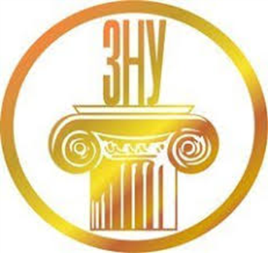 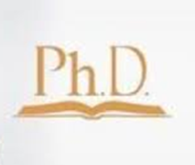 Відзнаки за активну участь в освітній, науковій 
та громадській діяльності
Орден
Медаль
Нагруд
ний знак
Цінний
подару
нок
Приз
Диплом
Грамота
Подяка
Портфоліо аспіранта
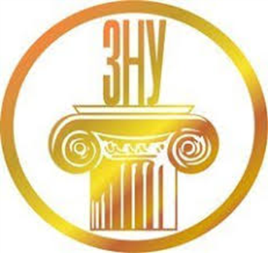 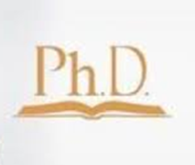 Інші досягнення
Портфоліо аспіранта
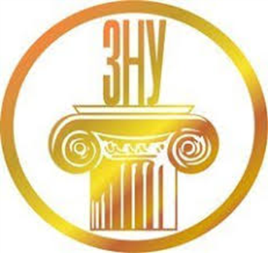 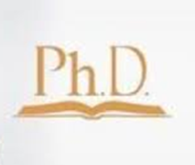 Дата та місце захисту дисертації
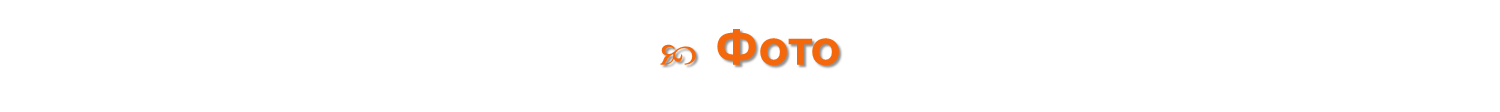 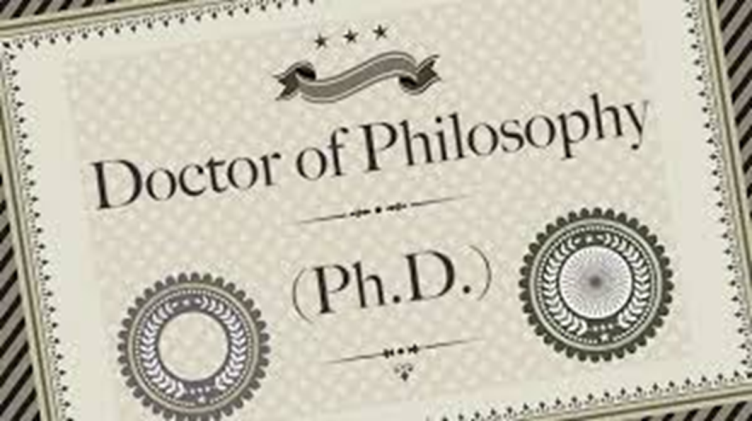 Диплом доктора 
філософії